Making Home Safe… …to Come to
Edward Church
II Kings 3:25
Oct 15, 2017
Slingers
Strategy – Render the Fortress (safe place) Ineffective 
Sling Stones
Stop Up Wells
Safe Place No Longer Safe
      Slingers Clog Up Your Wells and Choke the Life Out
        There are Slingers Today Effecting Relationships
 
And they overthrew the cities, and on every good piece of land every man threw a stone until it was covered. They stopped every spring of water and felled all the good trees, till only its stones were left in Kir-hareseth, and the slingers surrounded and attacked it. II Kings 3:25
Source of Slingers in Relationships
Selfishness -“Wherever there is jealousy or selfish ambition, there will be disorder and every other kind of evil.”  -James 3:16 
Cure
1 Cor 6:19 (AMP)19 Do you not know that your body is the temple (the very sanctuary) of the Holy Spirit Who lives within you, Whom you have received [as a Gift] from God? You are not your own
4Let each of you look out not only for his own interests, but also for the interests of others. The Humbled and Exalted Christ 5Let this mind be in you which was also in Christ Jesus, -Phil 2:4-5
Source of Slingers in Relationships
Selfishness 
Resentment- “Watch out that no bitterness takes root among you, for as it springs up it causes deep trouble, hurting many in their spiritual lives.”  -Hebrews 12:15
Cure-“be ye kind one to another, tenderhearted, forgiving one another, even as God for Christ’s sake hath forgiven you” Eph 4:32 
 If we are not forgiving a past wrong (bitterness) we are living in direct disobedience to God’s command/ Allowing Root to Form  
Step number one for overcoming bitterness is to admit to God that it is wrong, and to forgive the one that has wronged us
Source of Slingers in Relationships
Selfishness 
Resentment
Fear -“The anxious heart weighs a man down.”  - Proverbs 12:25
Fear Does Three Things to a Relationship: 
Defensive
Distant
Demanding
Even in an Abusive Relationship…
           (the abuser many times is motivated by fear)
Cure- 2 Tim 1:7 (KJV)  For God hath not given us the spirit of fear; but of power, love, sound mind.
Symptoms of Slingers in Relationships
We Have Many Relationships…
Family
Friends
Faith
Familiar
Emotionally… 
Involved
Challenged
Dangerous
            Become the…
Slinger
         or
Ringer
Symptoms of Slingers in Relationships
Wells Clogged Effects…
Attitude
Lost Joy, Hope
Actions
Lose Temper
Lose Self
Shutting Down the Slingers…
Focus on… 
Giving Rather than Receiving 
      “There is more happiness in giving than receiving.”  -Acts 20:35
Go Beyond.. “I don’t deserve this…”   
Healing Rather than Hurting
     “Be gentle /ready to forgive; never hold grudges. Remember, the 
       Lord forgave you so you must forgive others.”  -Col 3:13
Go Beyond.. “Why me…?”
God’s Power Rather than Your Problem
     “Trust in God at all times; pour out your hearts to him, 
       for God is our refuge.” -Psalm 62:8
Go Beyond.. “This problem is too big…”
Your Wells Can Overflow Again…                    …In Spite of Circumstances
Because God…
   …Is With Me 
   “When you pass through…will not overwhelm you. When you pass    
    through fire, you will not be burned; the hard trials that come will not    
     hurt you. For  I  am the Lord your God!”  -Isa 43:2 
   …Has a Plan For Me   
    (God) “I want you to trust me in your times of trouble, so I can rescue    
                  you and you can give me glory.”  -Psalm 50:15 
   …Will Help Me 
   “Why be so gloomy and discouraged? Trust in God! Then I shall praise 
     him for  his wondrous help; he will make me smile again.”   -Psalm 43:5
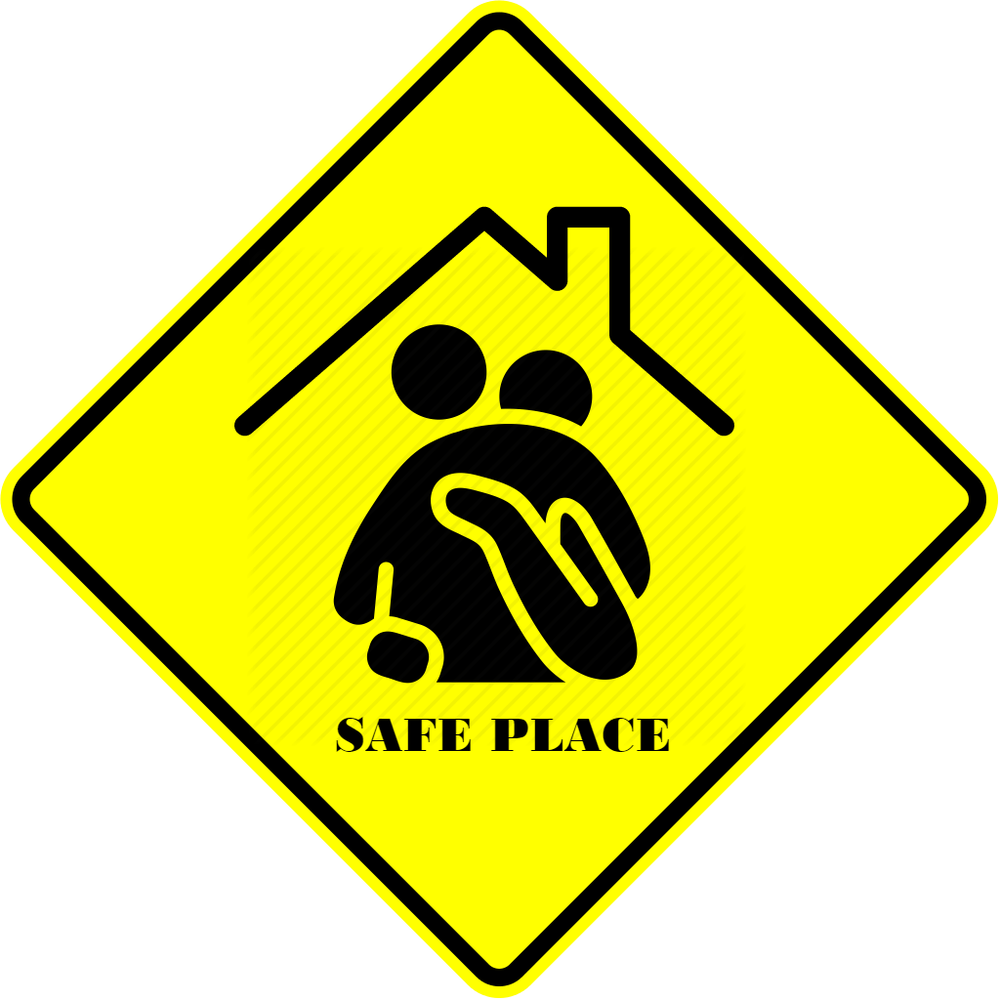 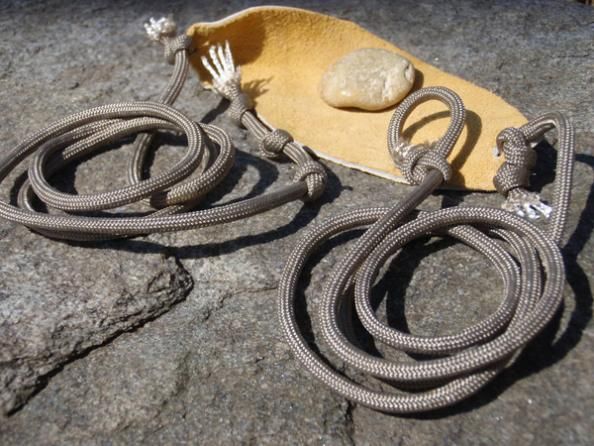 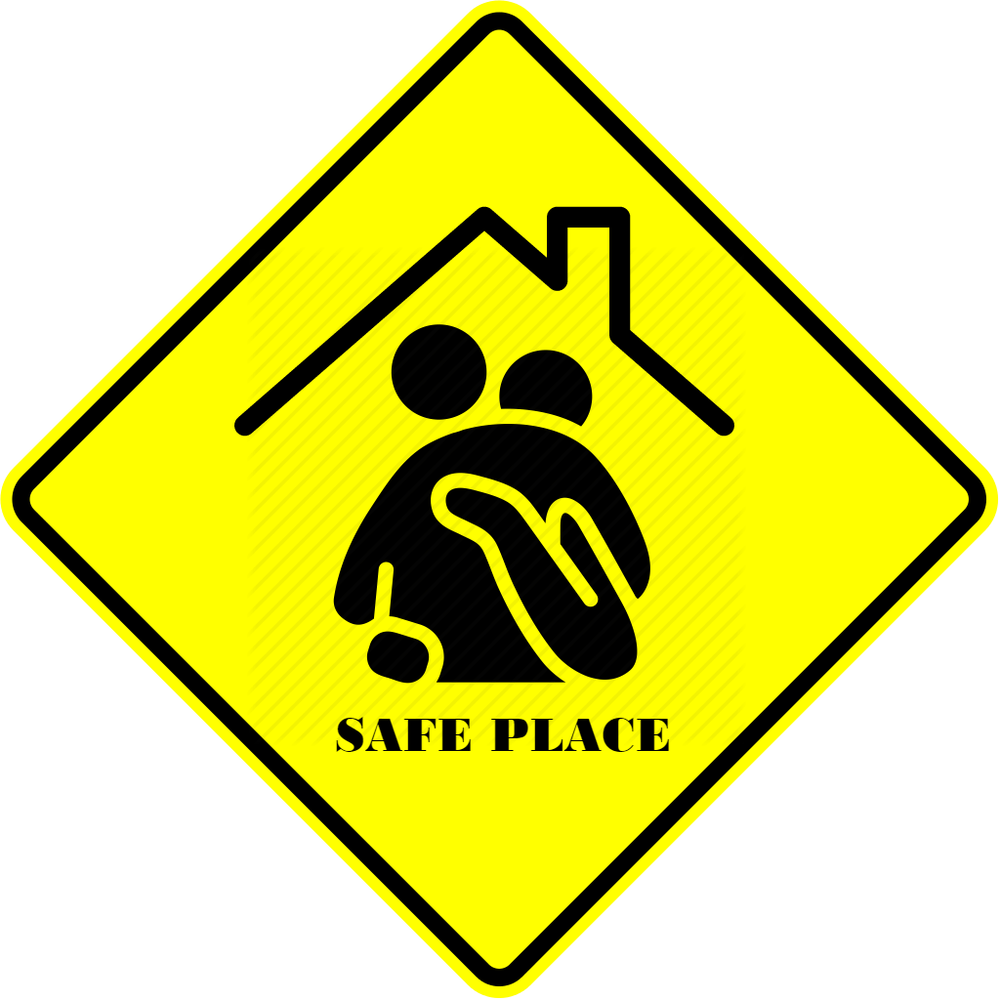 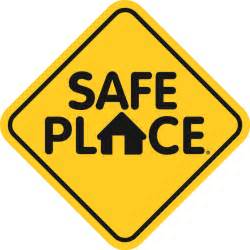 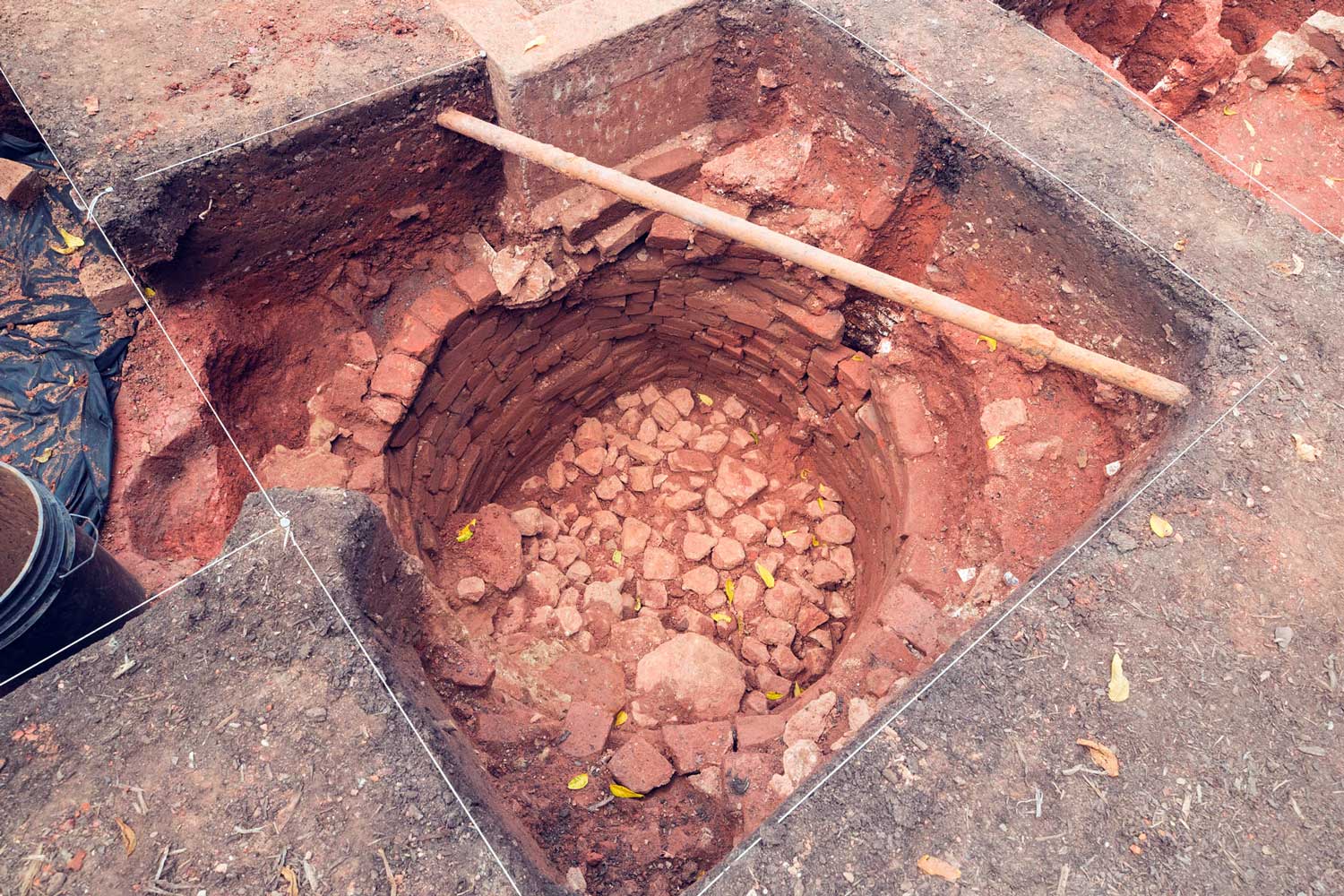 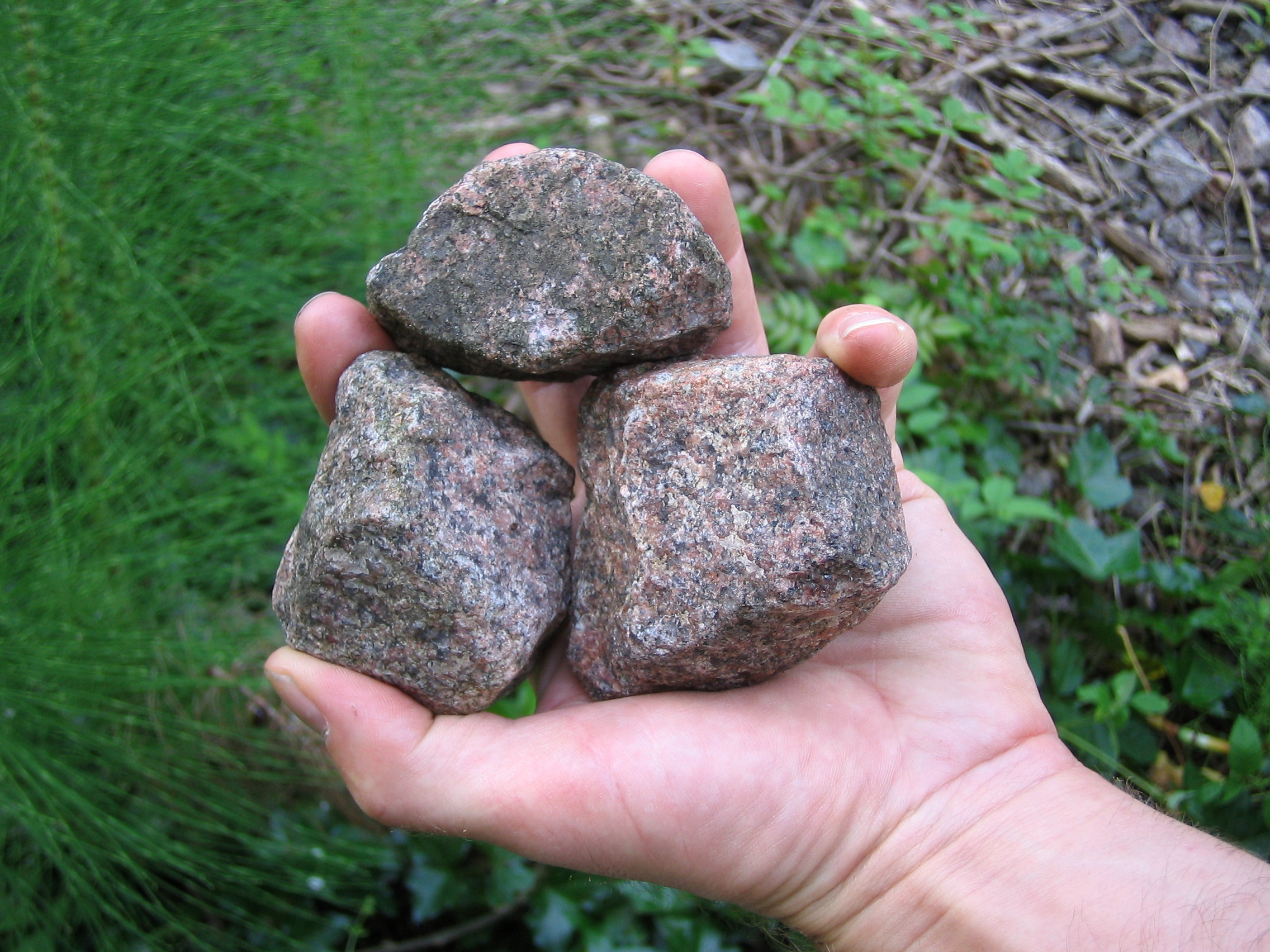